«Путешествие в страну Математика»
Подготовили воспитатели гр. №6
Абдусаттарова Е.Ю.
Никонова И.О.
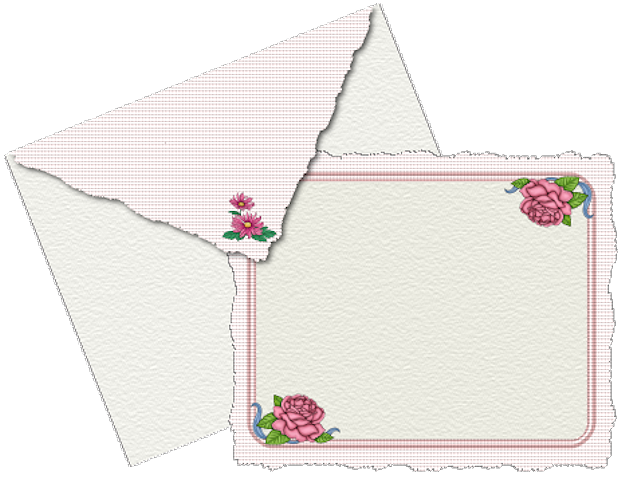 «Здравствуйте, дорогие ребята! Пишет вам Царица Математика. Мне очень нужна ваша помощь. Дело в том, что в мое математическое царство забрался двоечник и хулиган. Все нарушилось в моем математическом царстве-государстве! Жители моей страны страшно напуганы, и некому нам помочь. Дорогие ребята, если вы смелые, сообразительные, внимательные и не боитесь трудностей, поспешите к нам на помощь! Математическое царство в опасности.
Ваш друг Царица Математика».
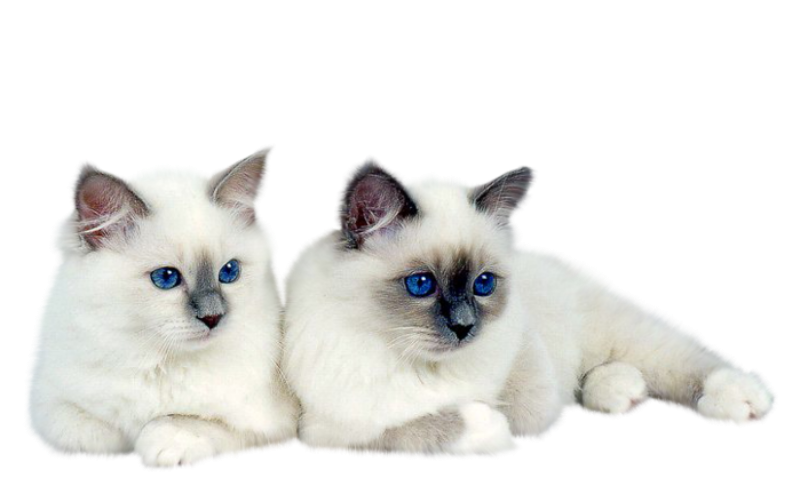 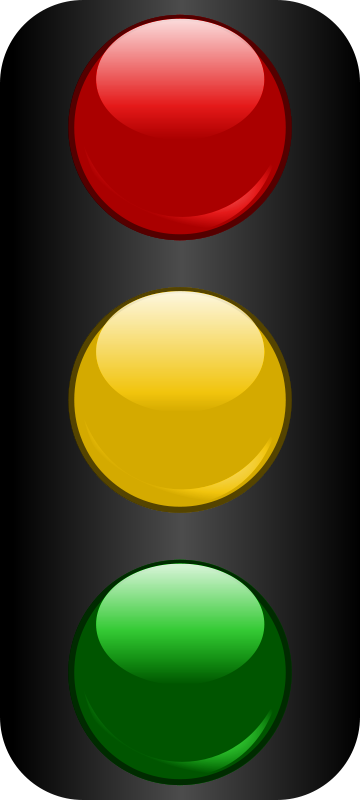 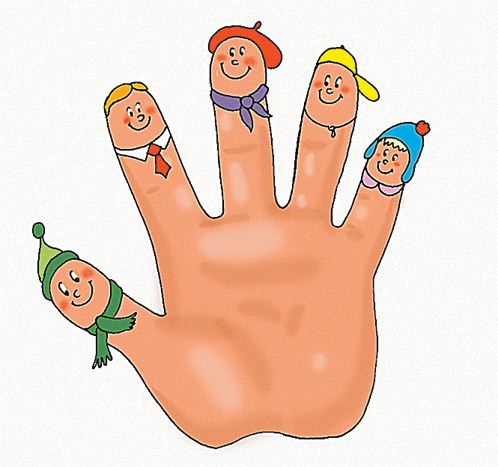 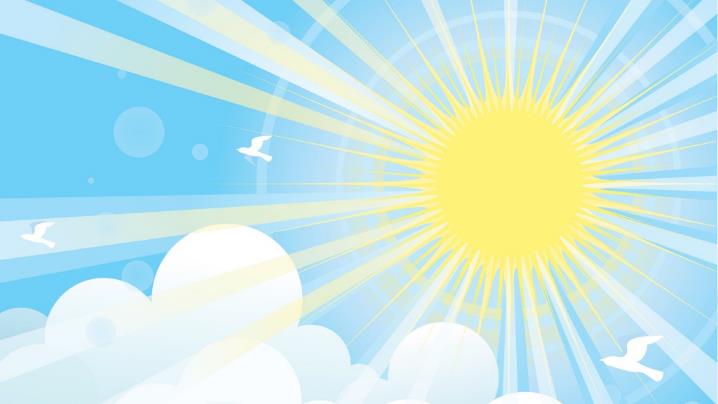 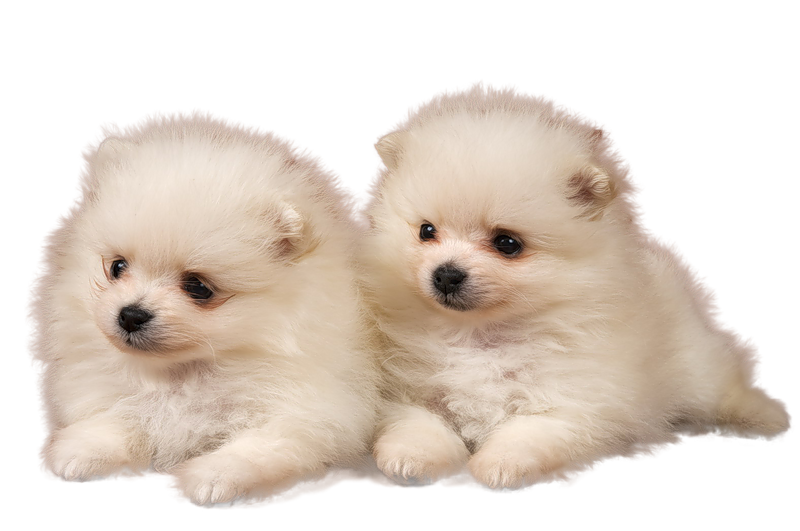 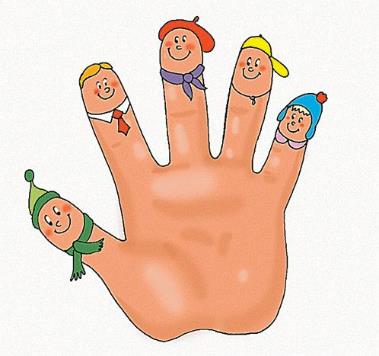 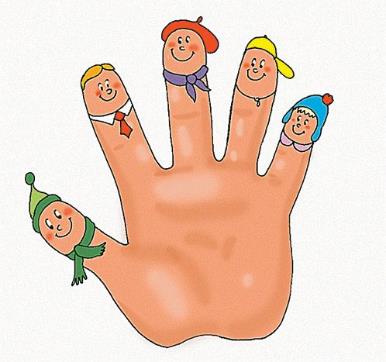 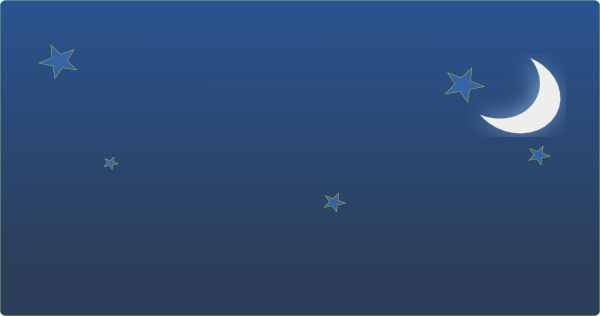 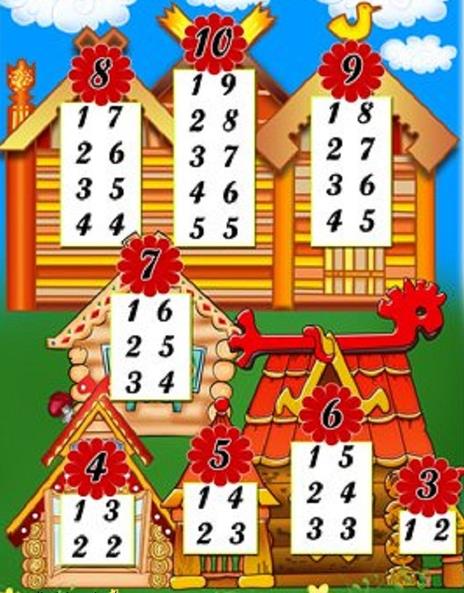 2
9
1
10
3
4
5
6
7
8
9
10
1
2
3
5
6
8
4
7
4
5
6
7
8
9
10
1
2
3
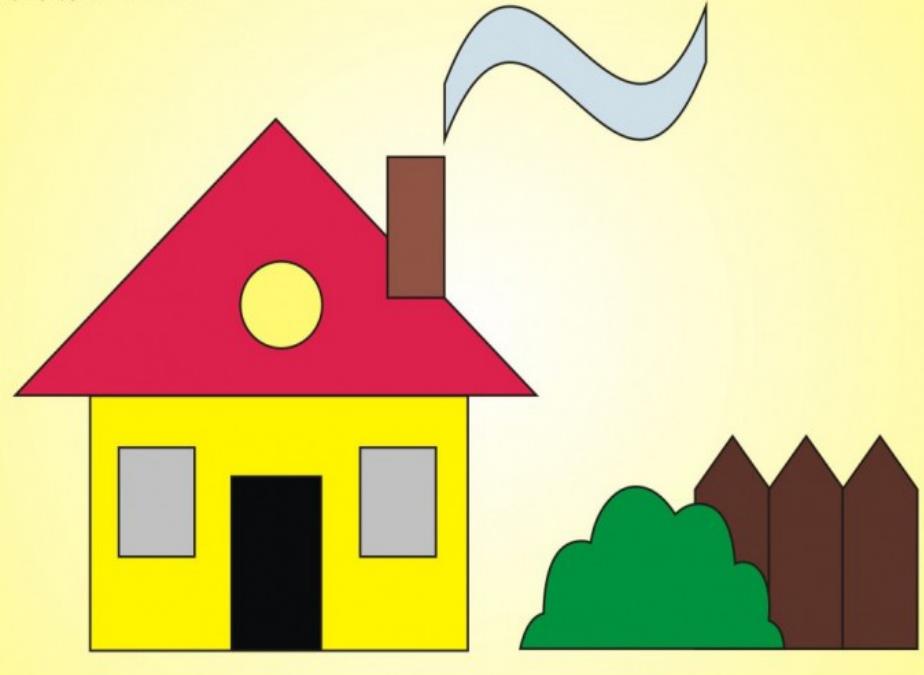 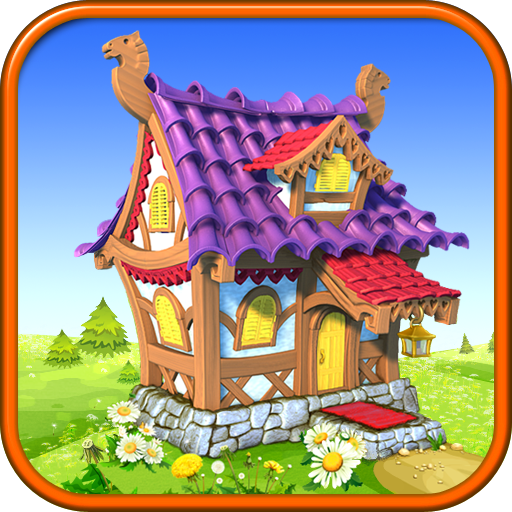 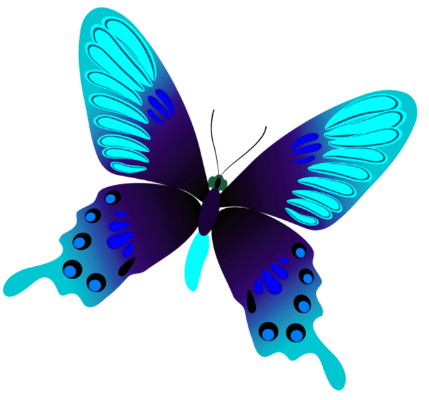 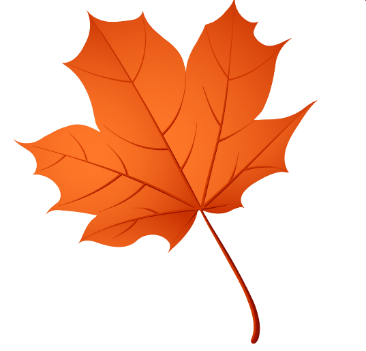 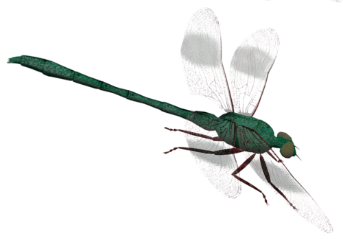 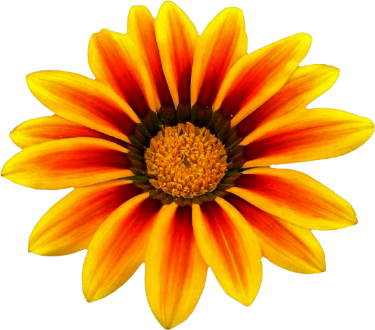 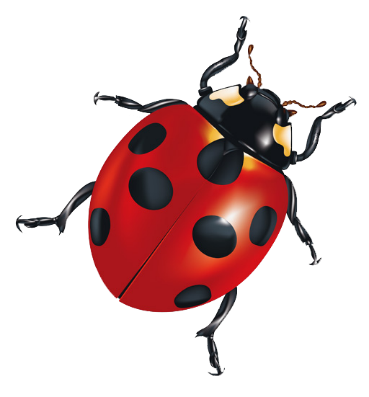 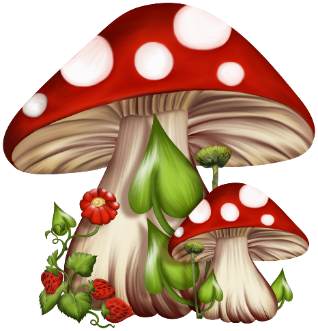 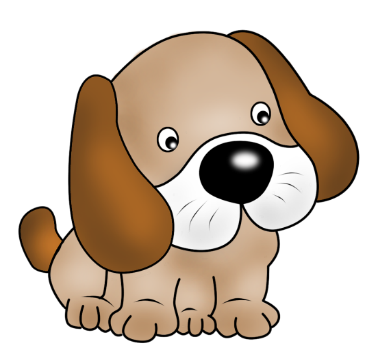 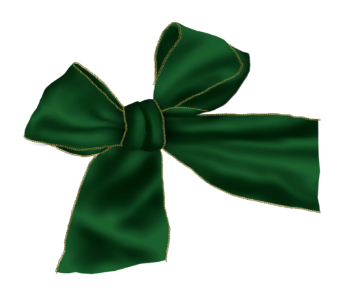 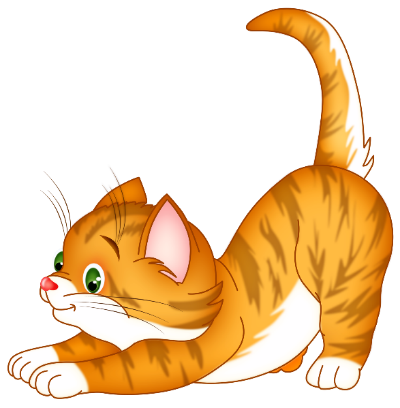 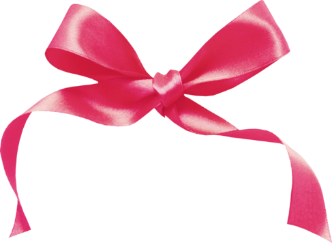 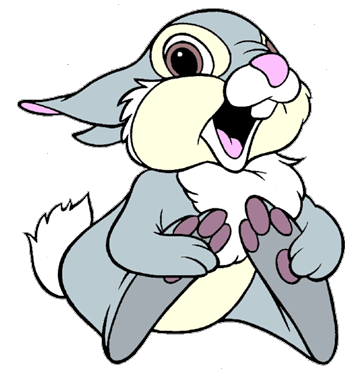 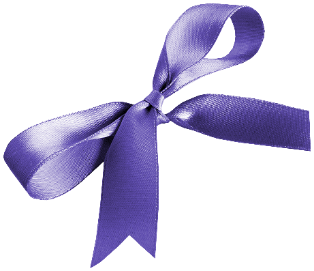 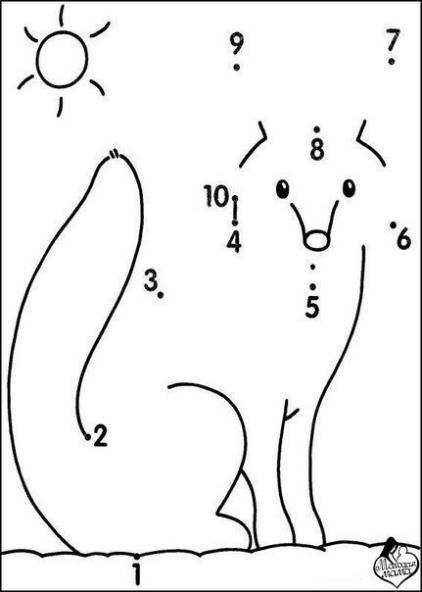 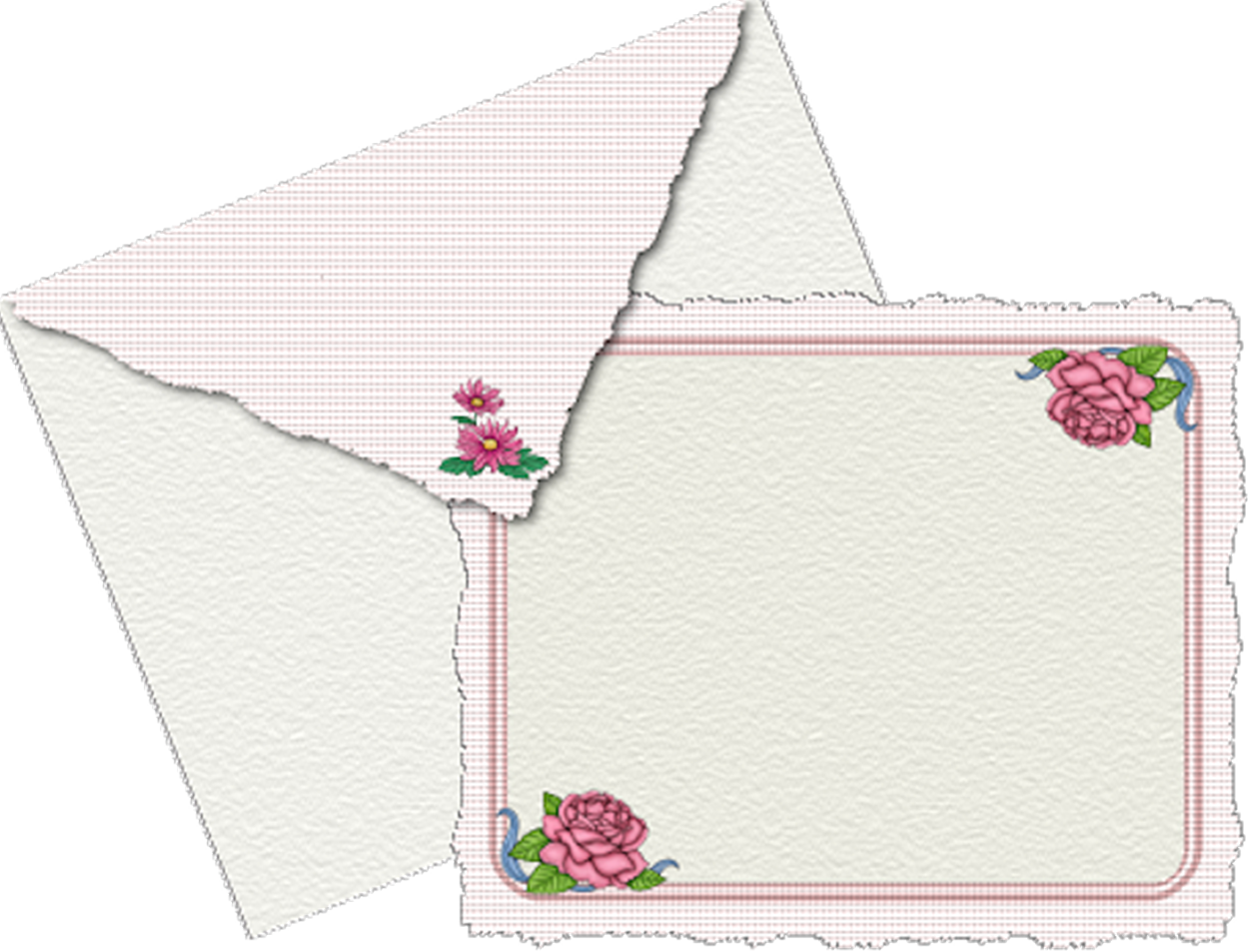 «Дорогие друзья! Огромное вам спасибо за оказанную помощь! Вы прекрасно справились со всеми заданиями. Вы не просто спасли математическую страну, вы создали прекрасный город из геометрических фигур, он стал лучше прежнего. В моем математическом царстве царит абсолютная точность и порядок.
Вам, мои юные математики, в благодарность от всех жителей моей страны и от меня лично, вручаются самые вкусные конфеты! Надеюсь, они вам понравятся. Приятного вам чаепития».
Спасибо
 за 
внимание!